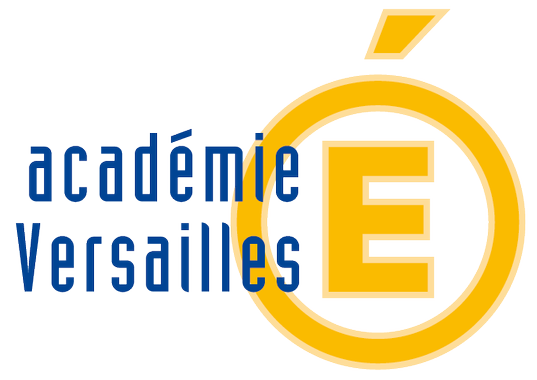 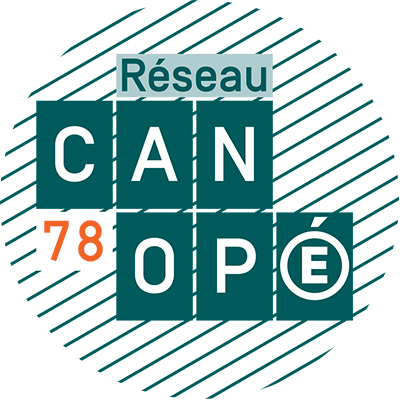 Les principaux outils
de l’interface
d’administration du blog
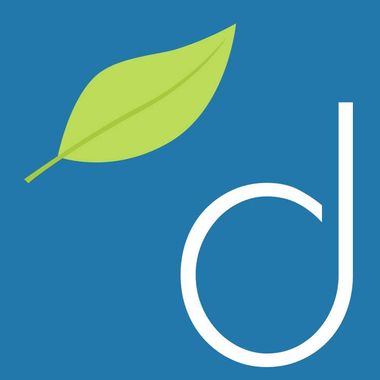 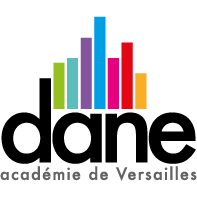 La maintenance de la plateforme de blogs est assurée par les services informatiques de la DANE de l’académie de Versailles
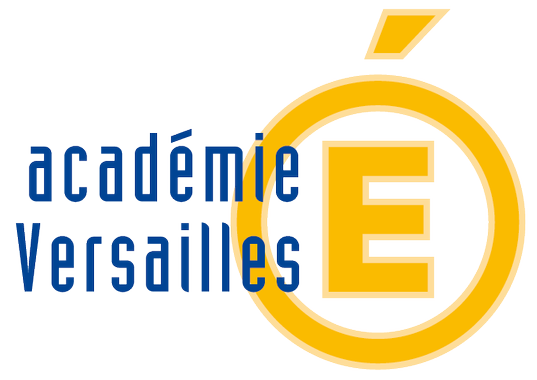 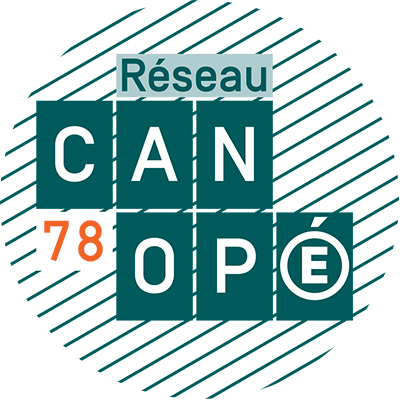 Les outils de personnalisation
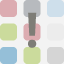 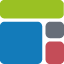 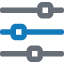 Widgets
(volet des raccourcis)
Paramètres
du blog
Apparence du blog
(thèmes)
De l’aide pour le paramétrage du blog : Formation à la gestion d’un blog
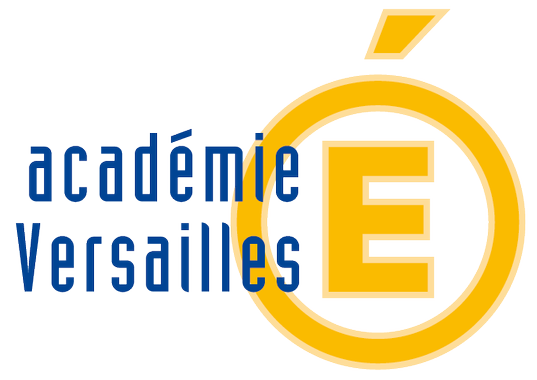 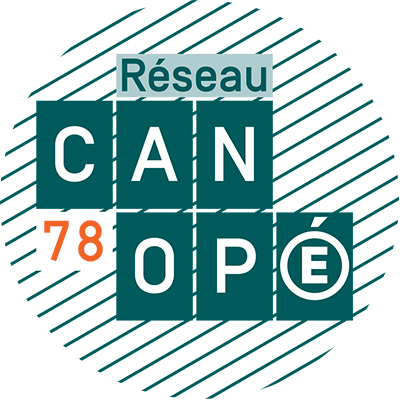 Thèmes disponibles
LES THÈMES RESPONSIVES
Berlin - dcBootstrap - dcChristmas - Ductile - Ductile Focus - Dust To Dawn - Fjalla - Grayscale - Simple Grayscale - Tablet theme - Time Flies - Terra Firma - zh2 -  zh2-dark - Tabloid

LES THÈMES MODIFIABLES
Blogjournal - Blowup - Custom theme (en CSS) - Freshy v2
On peut modifier la taille, la couleur des polices et des fonds, changer la bannière...

LES THÈMES MODIFIABLES ET RESPONSIVES
Ductile - Ductile focus
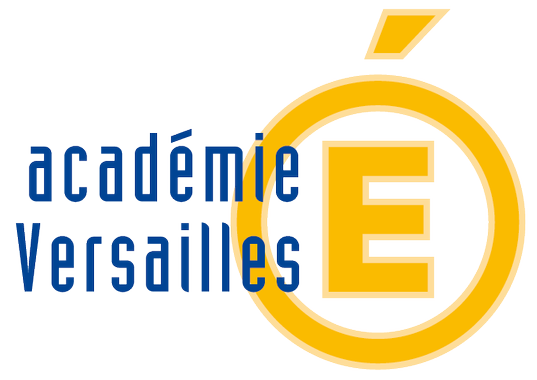 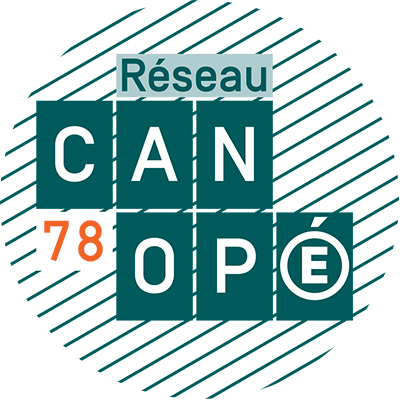 Les outils d’édition
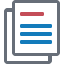 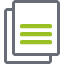 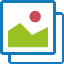 Gestion/édition
des pages
Médiathèque
(médias et fichiers
d’une taille < 25 MB)
Gestion/édition
des billets
De l’aide pour l’insertion de médias : Médias dans le blog
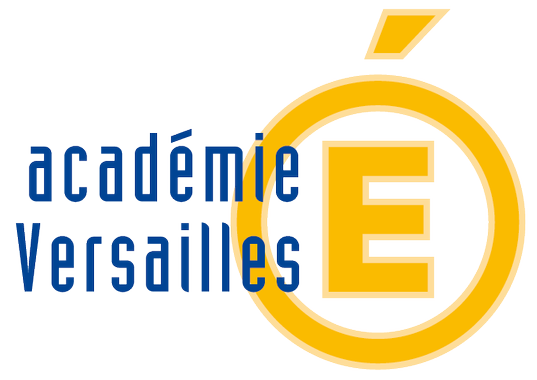 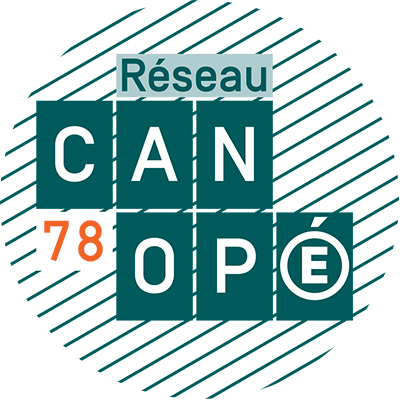 Les outils de communication
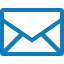 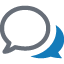 Formulaire
de contact
Gestion des
commentaires
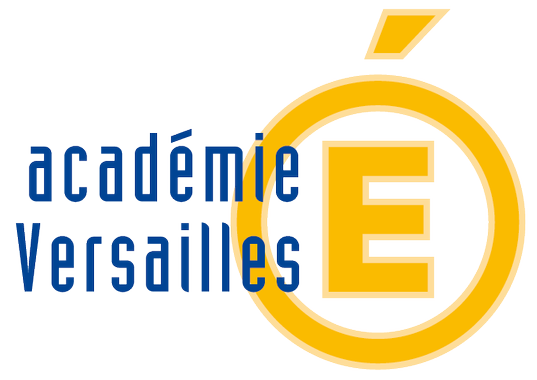 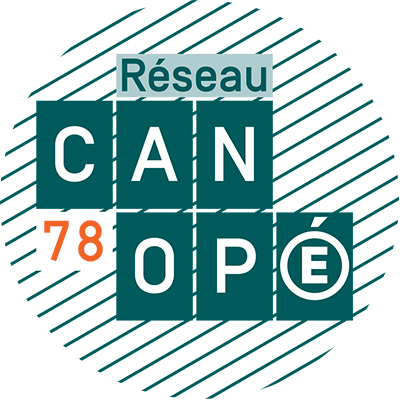 Autres outils utiles
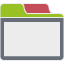 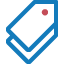 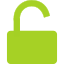 Gestion des
catégories
Gestion des tags
(mots clés)
Mode privé
(mot de passe)